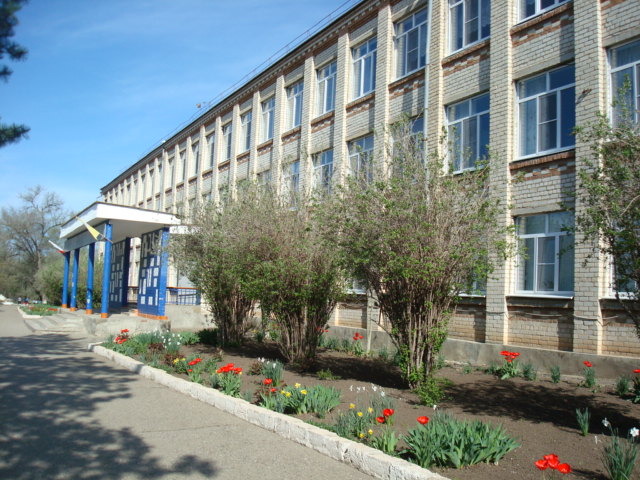 Муниципальное казенное общеобразовательное учреждение средняя общеобразовательная школа №8
Ставропольский край, Петровский район, село Благодатное, улица Петровская 1, 356503
Адрес электронной почты: soblagodatnoe@mail.ru
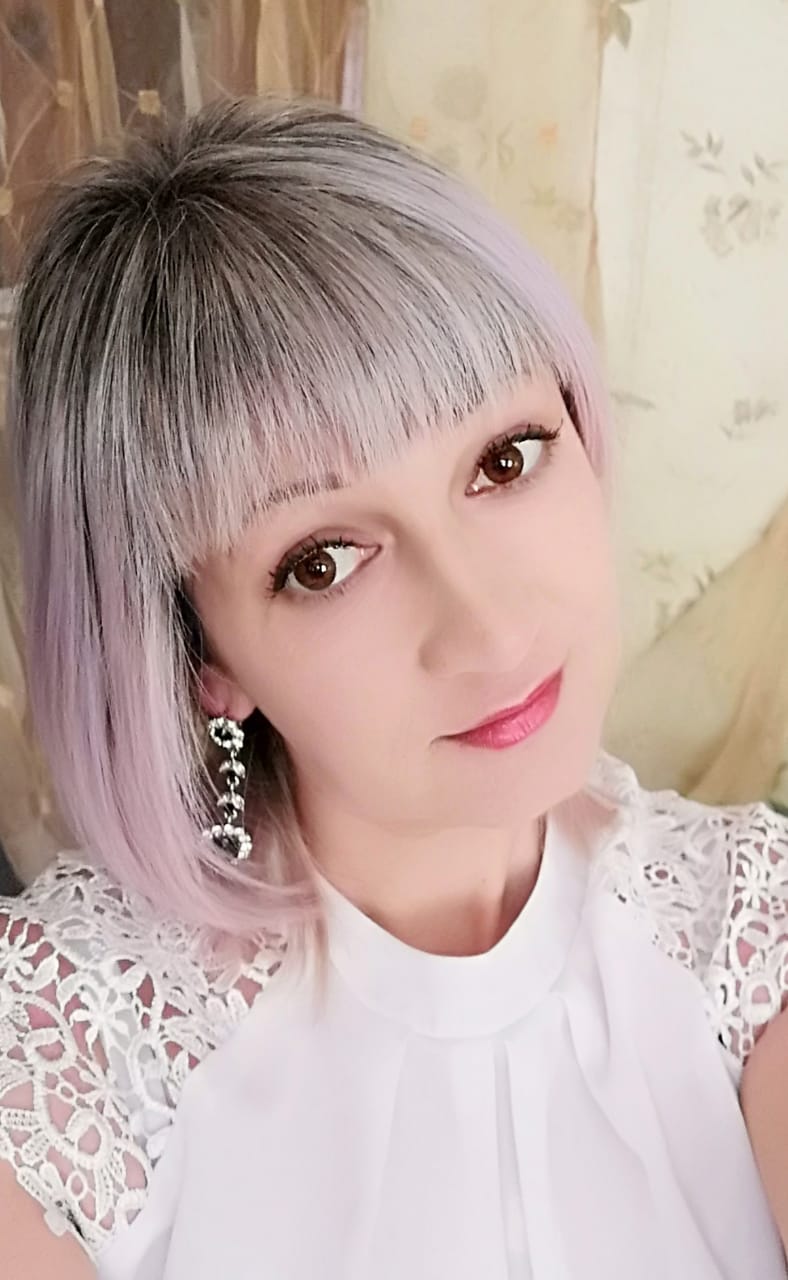 «Учитель здоровья России- 2020»
Белик Елена Николаевна
Учитель физической культуры,
МКОУ СОШ №8,с.Благодатное
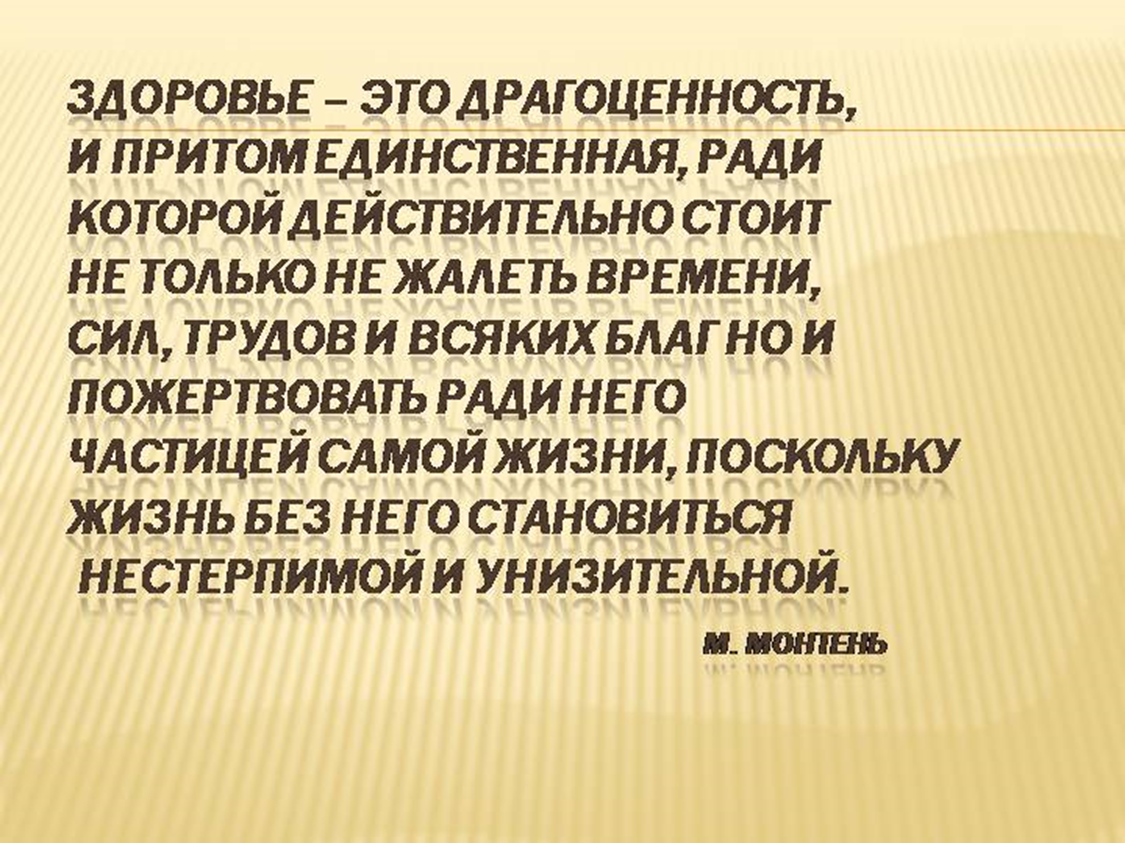 Цель моей работы: •формирование потребности в здоровом образе жизни и систематическим занятиям физической культуры;
   •сохранение и укрепление физического здоровья обучающихся.Задачи:•учить беречь и укреплять своё здоровье;•способствовать овладению умениями организовывать здоровьесберегающую жизнедеятельность;• создавать условия позволяющие воспитывать потребность в двигательной активности и здоровом образе жизни.
Если хочешь быть здоровым, сильным, молодым красивым, стильным с атлетической фигурой? Занимайся физкультурой!!!
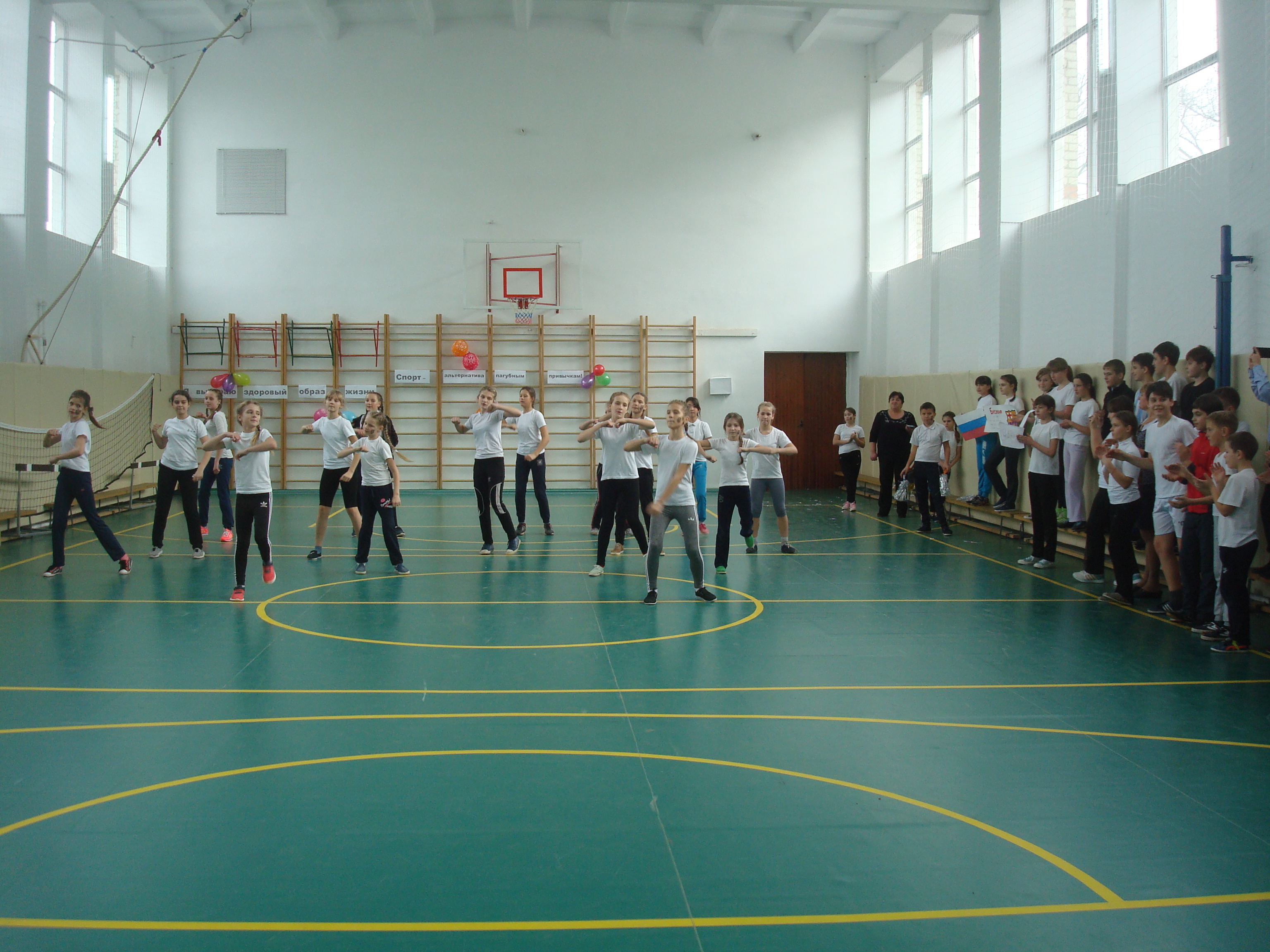 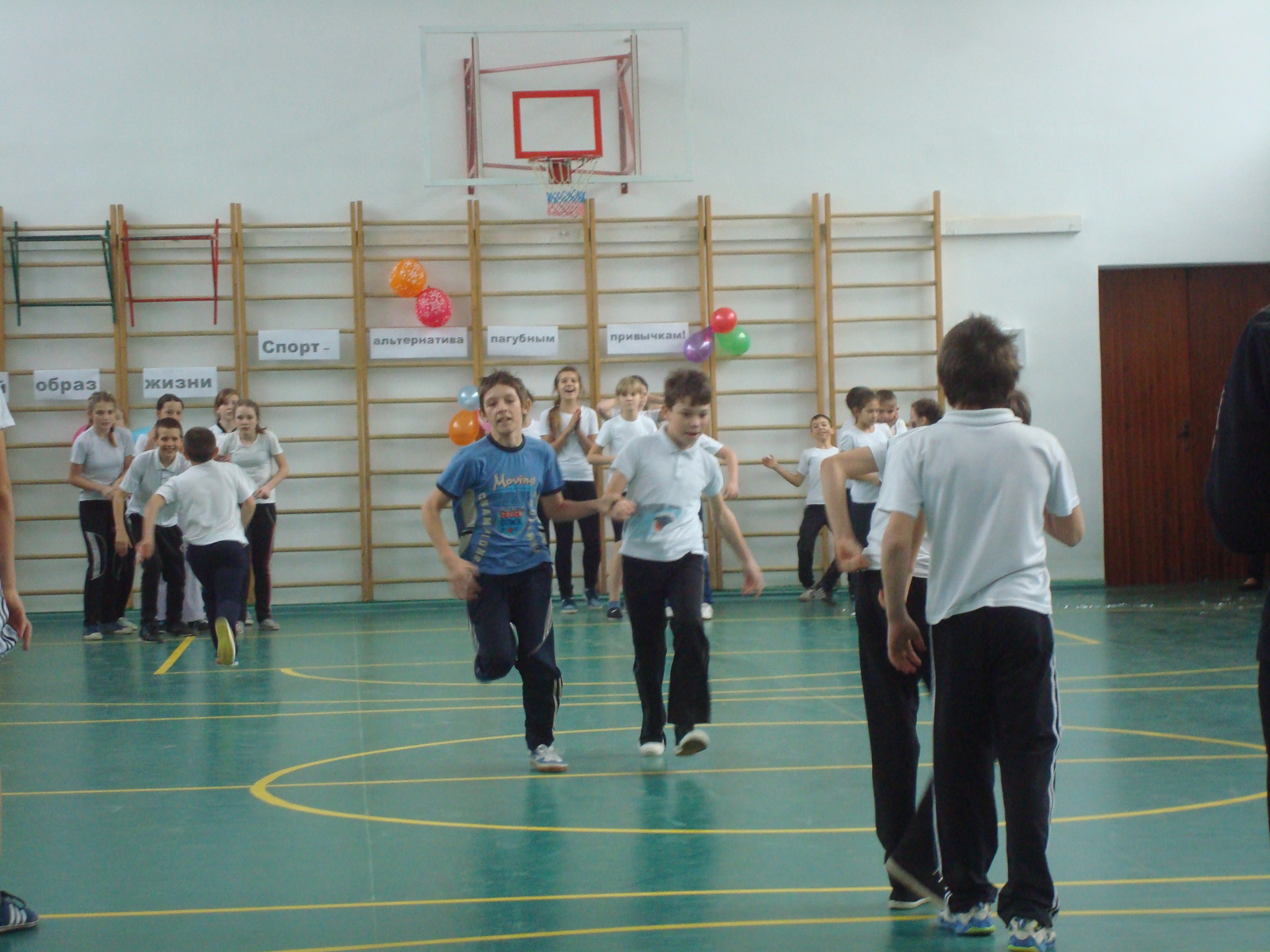 Чтоб проворным стать атлетомПроведем мы эстафету.Будем бегать быстро, дружноПобедить нам очень нужно!
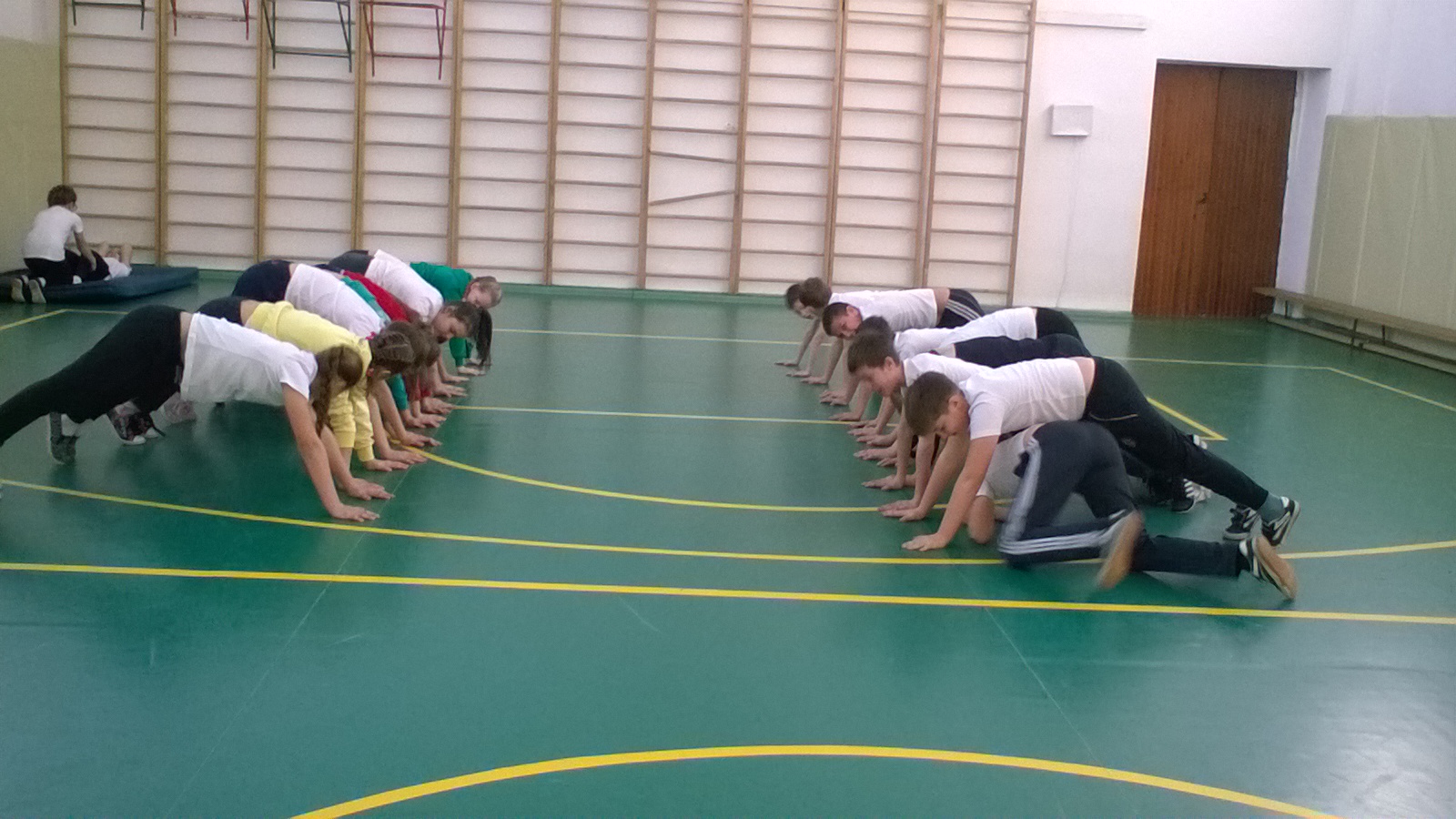 ЗДОРОВЬЕ
физическое
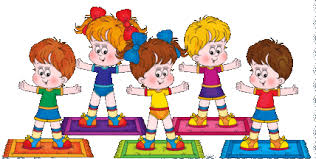 нравственное
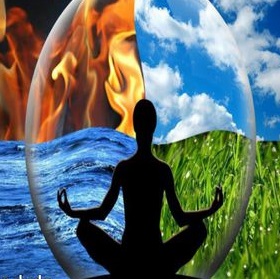 духовное
психическое
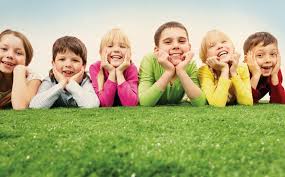 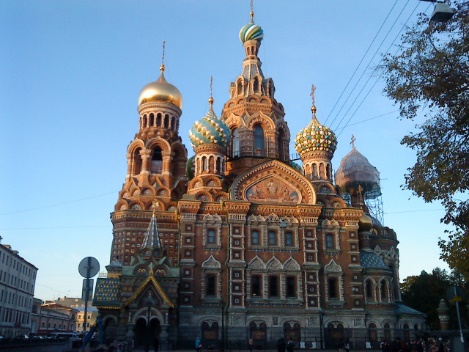 Реализую спортивно – оздоровительное направление 
 в младшей и  средней  ступени образования
 в рамках внедрения ФГОС
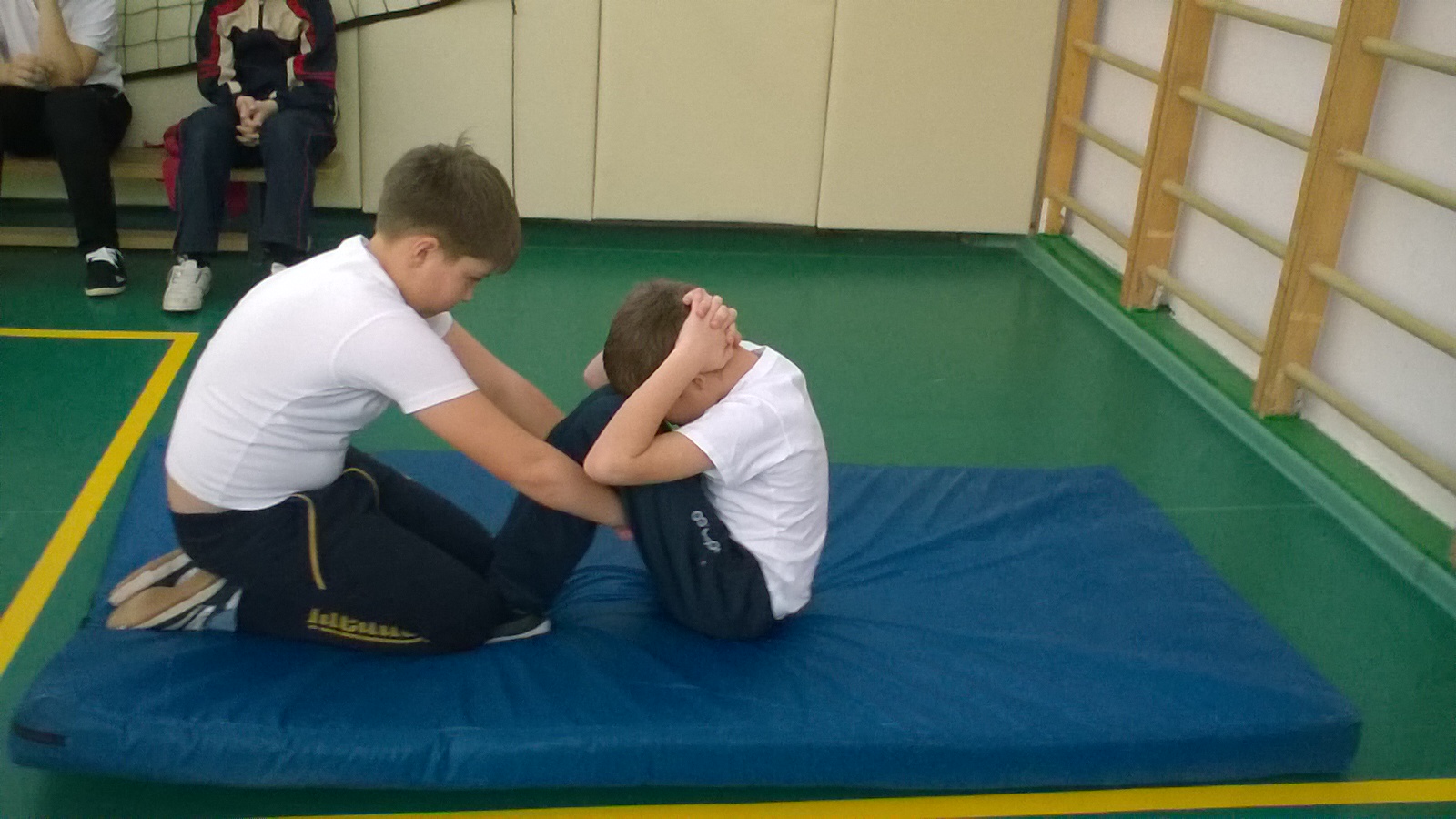 Спорт нам плечи расправляет,Силу, ловкость нам дает.Он нам мышцы развивает,На рекорды нас зовет.
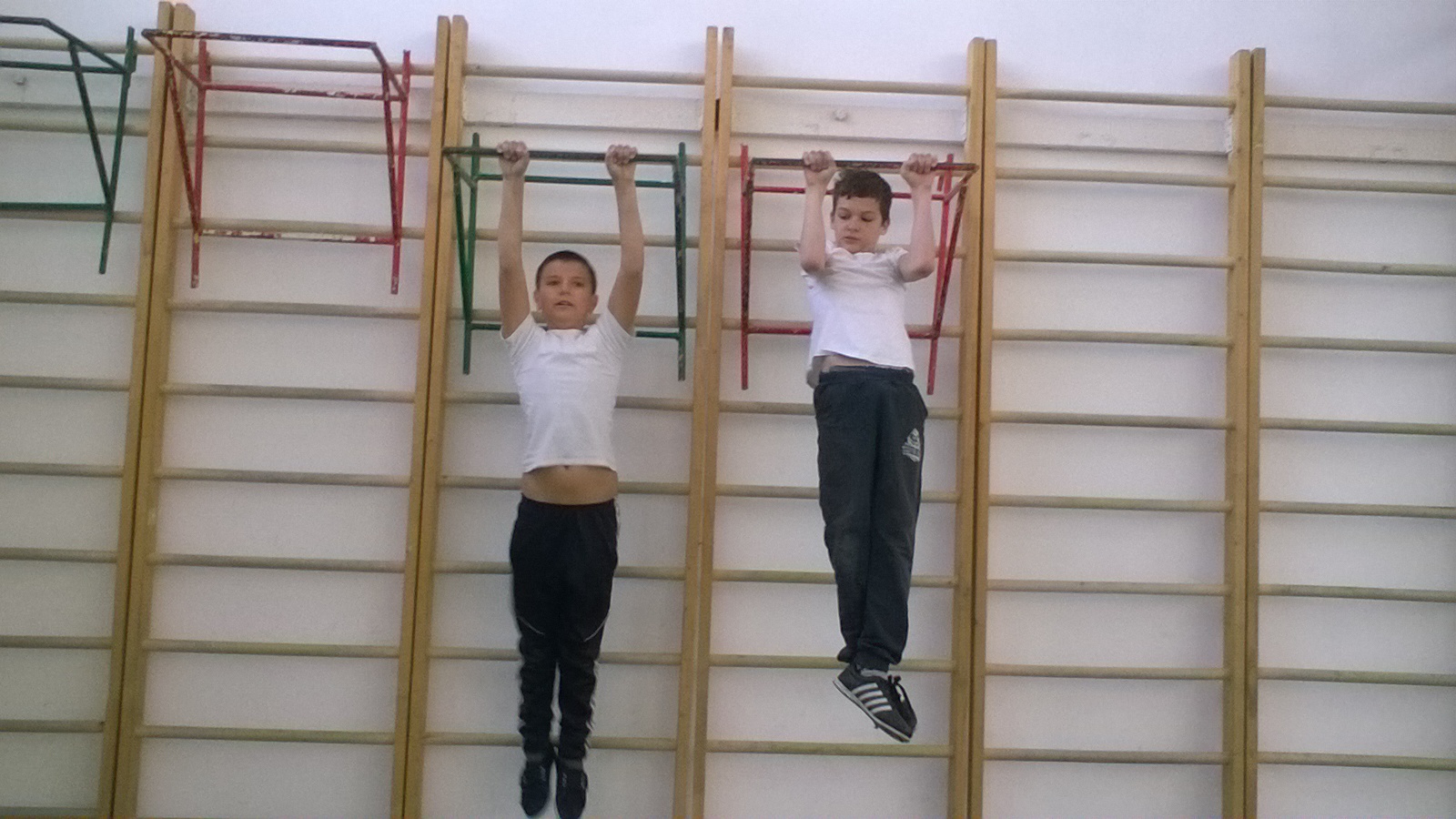 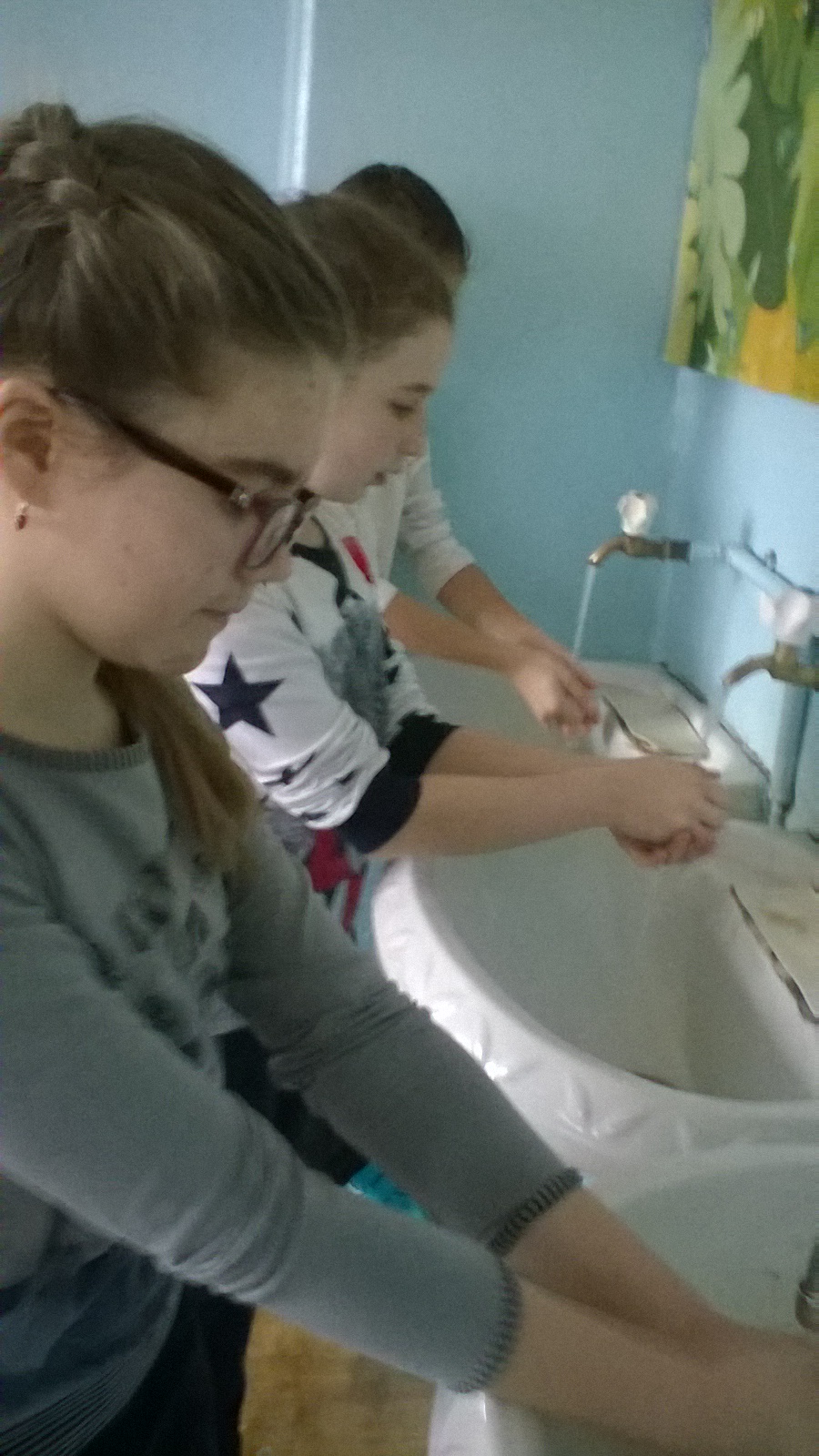 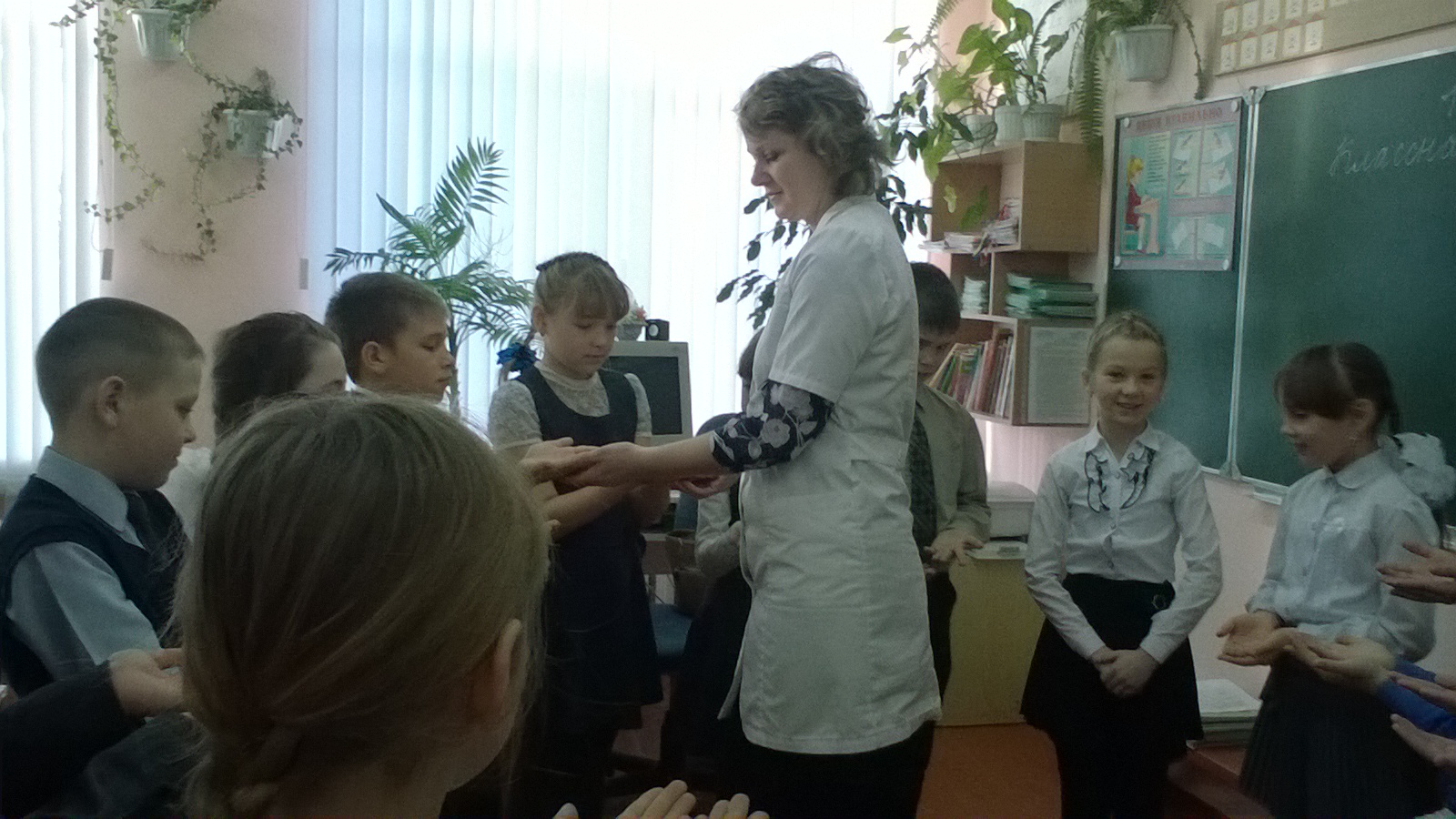 Солнце, воздух и вода- самые верные наши друзья!!!
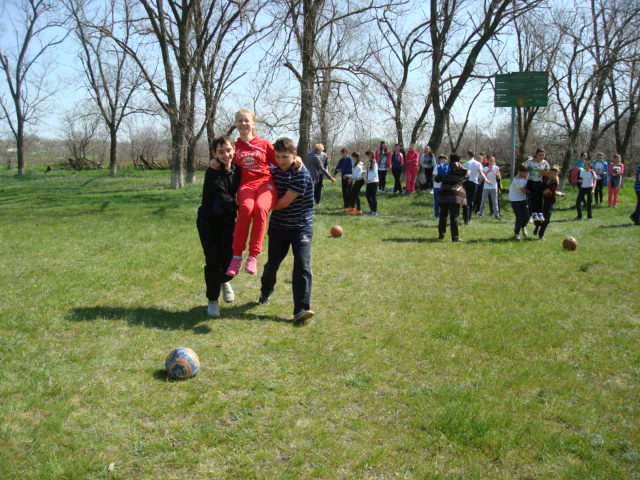 Любим футбол везде и всюду,Сомнений в этом вовсе нет!Для нас футбол подобен чуду –Об этом знает целый свет.
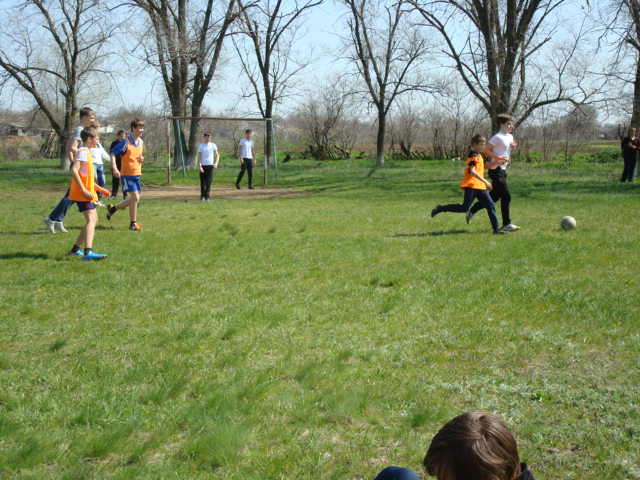 Здоровье, сила, ловкость-Вот спорта пламенный заветПокажем нашу дружбу, смелостьВеселым стартам шлем привет!
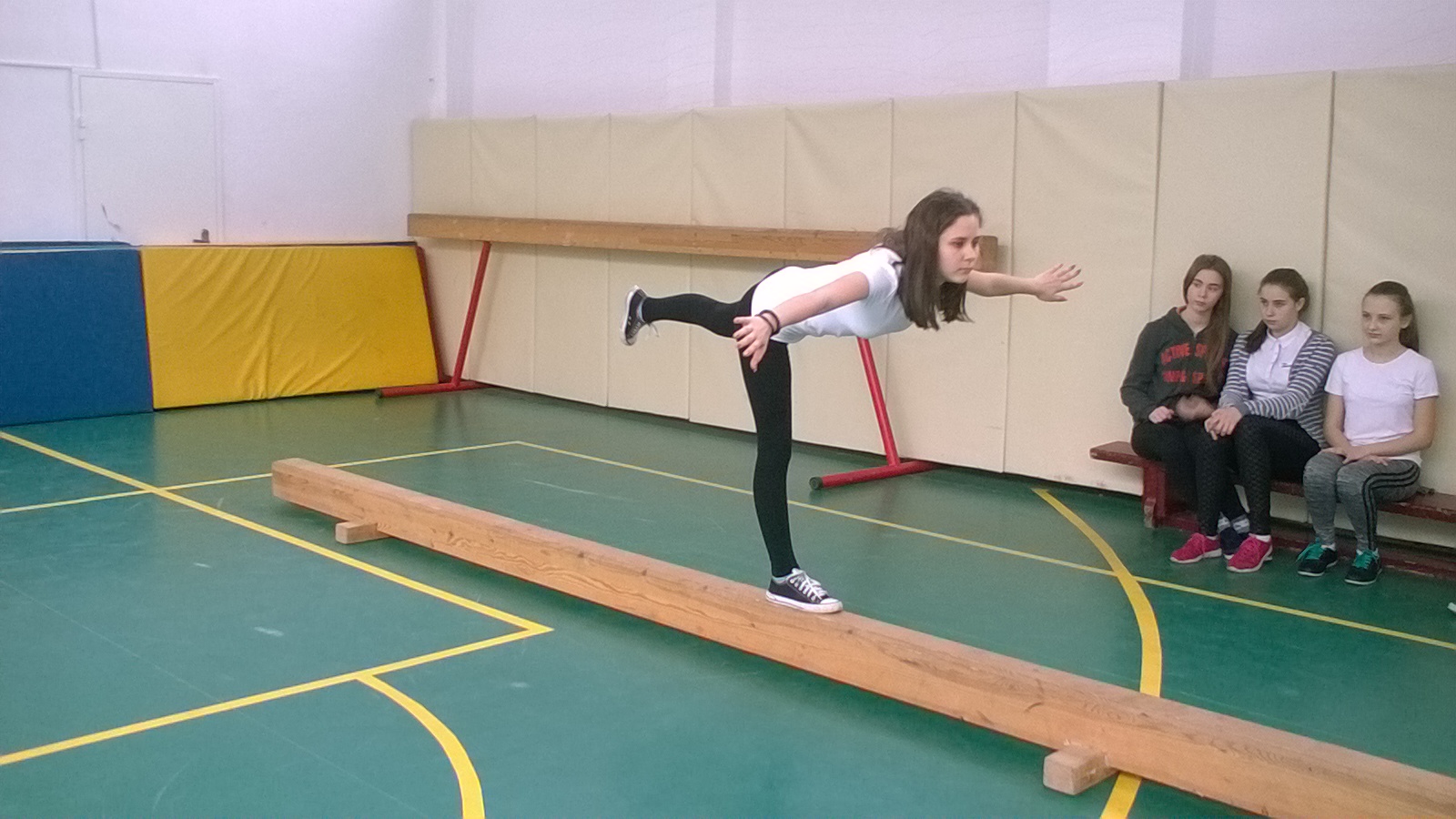 Гимнастика…Гимнастика…
Совершенство!!!
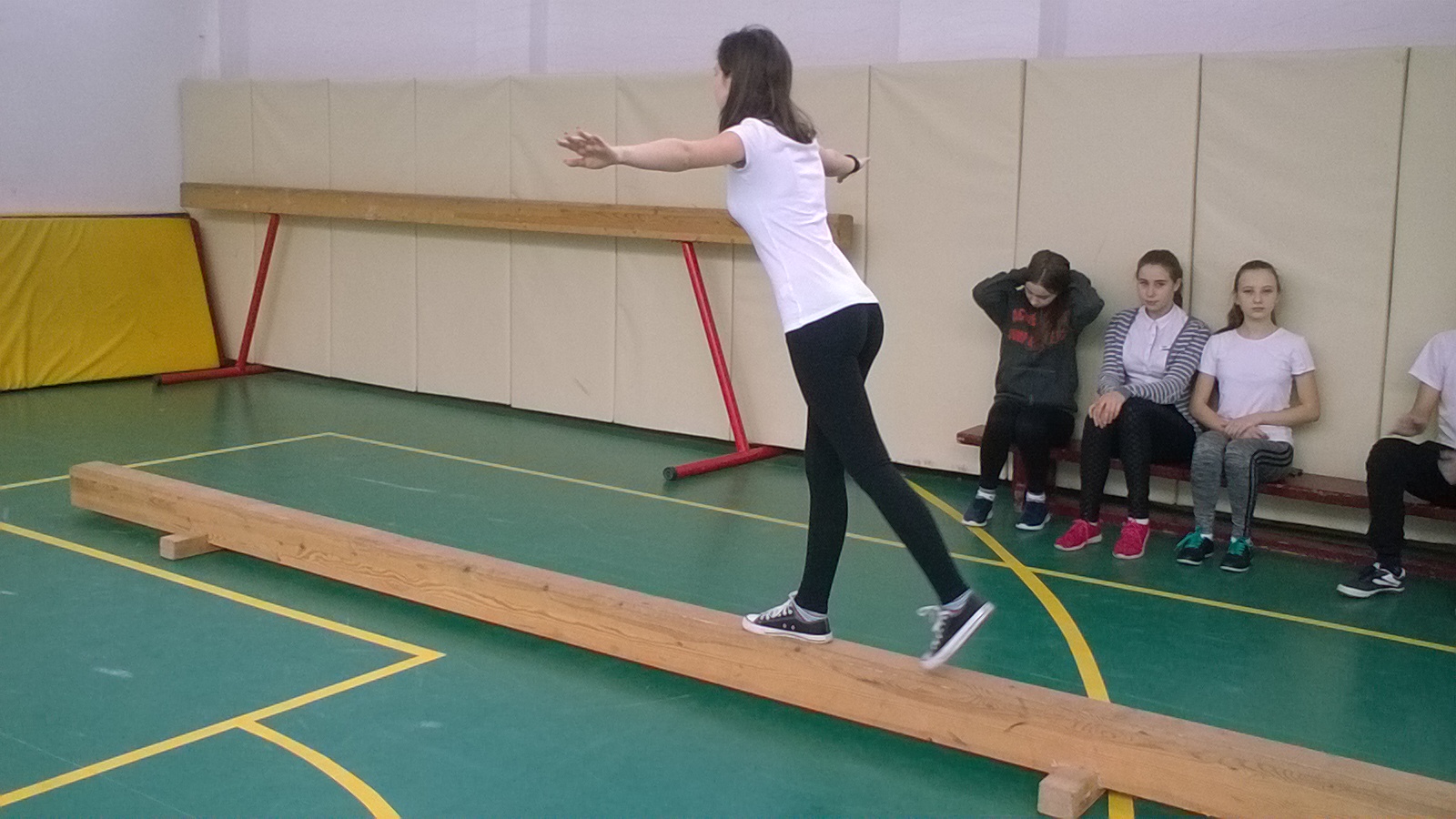 Владение телом, трепетность души,
И красота струящегося жеста,
И элементов трудных виражи!!!
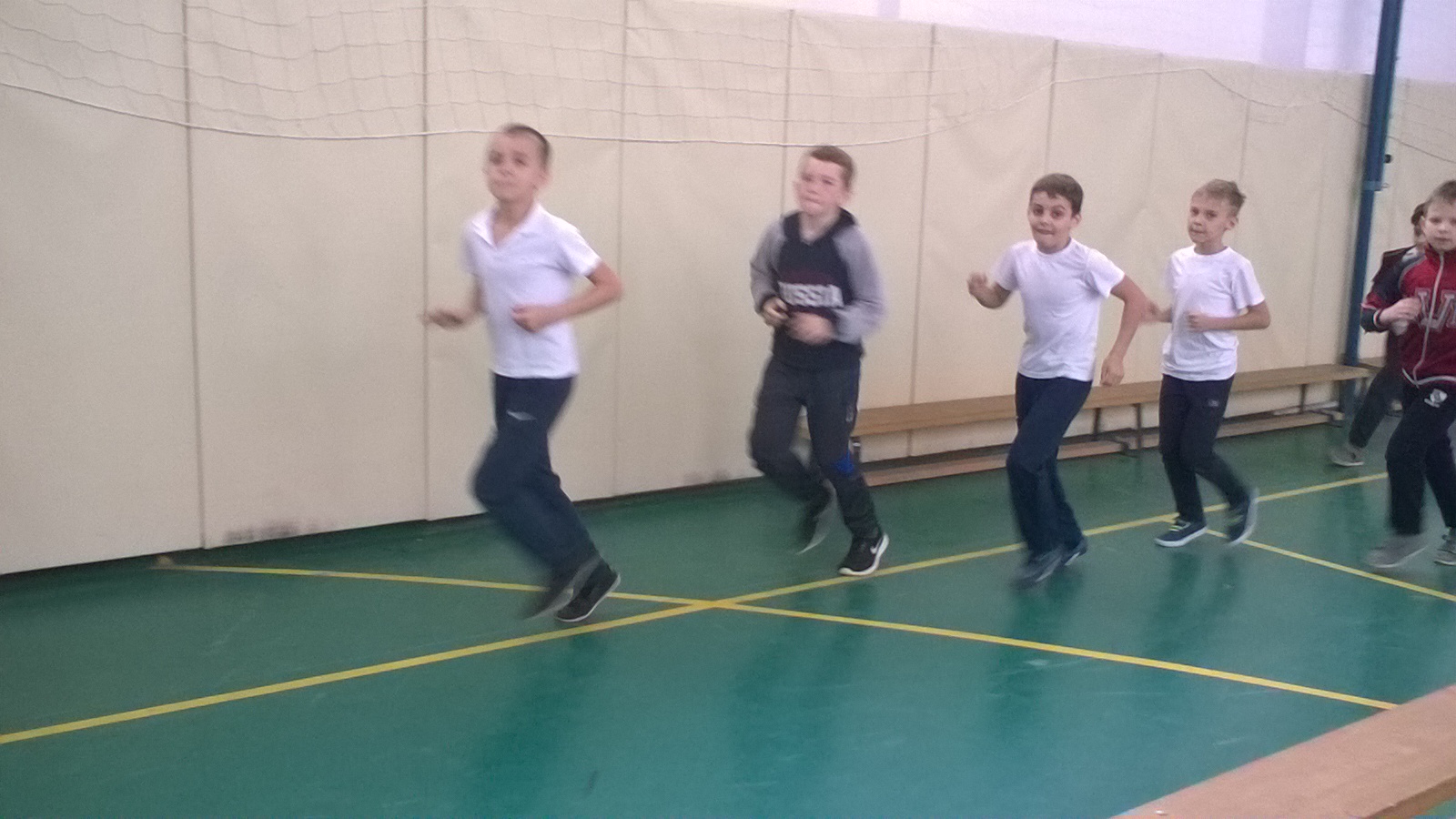 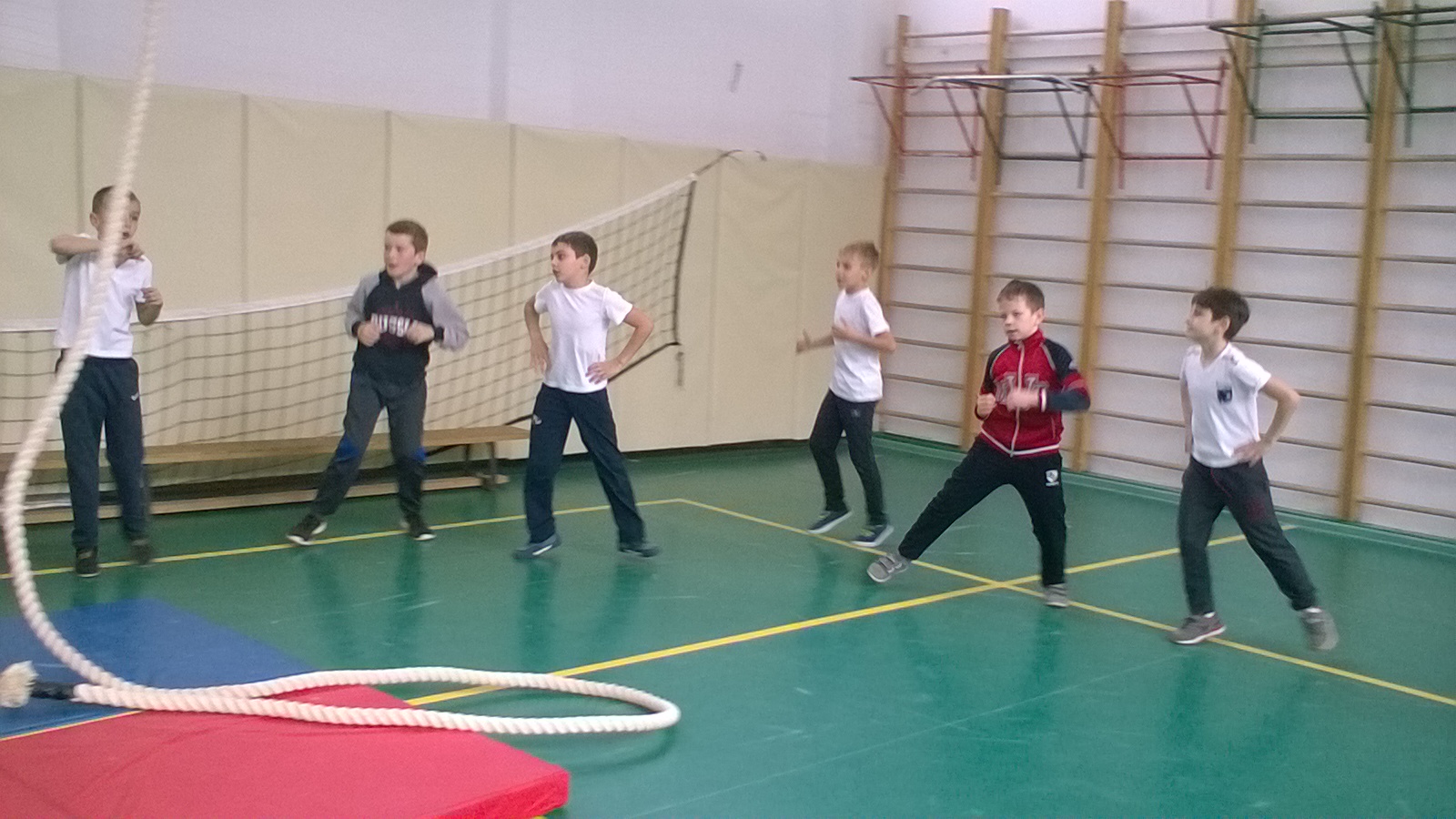 Для здоровья важен спорт,Чтоб болезням дать отпор.Нужно спортом заниматься,И здоровым оставаться!
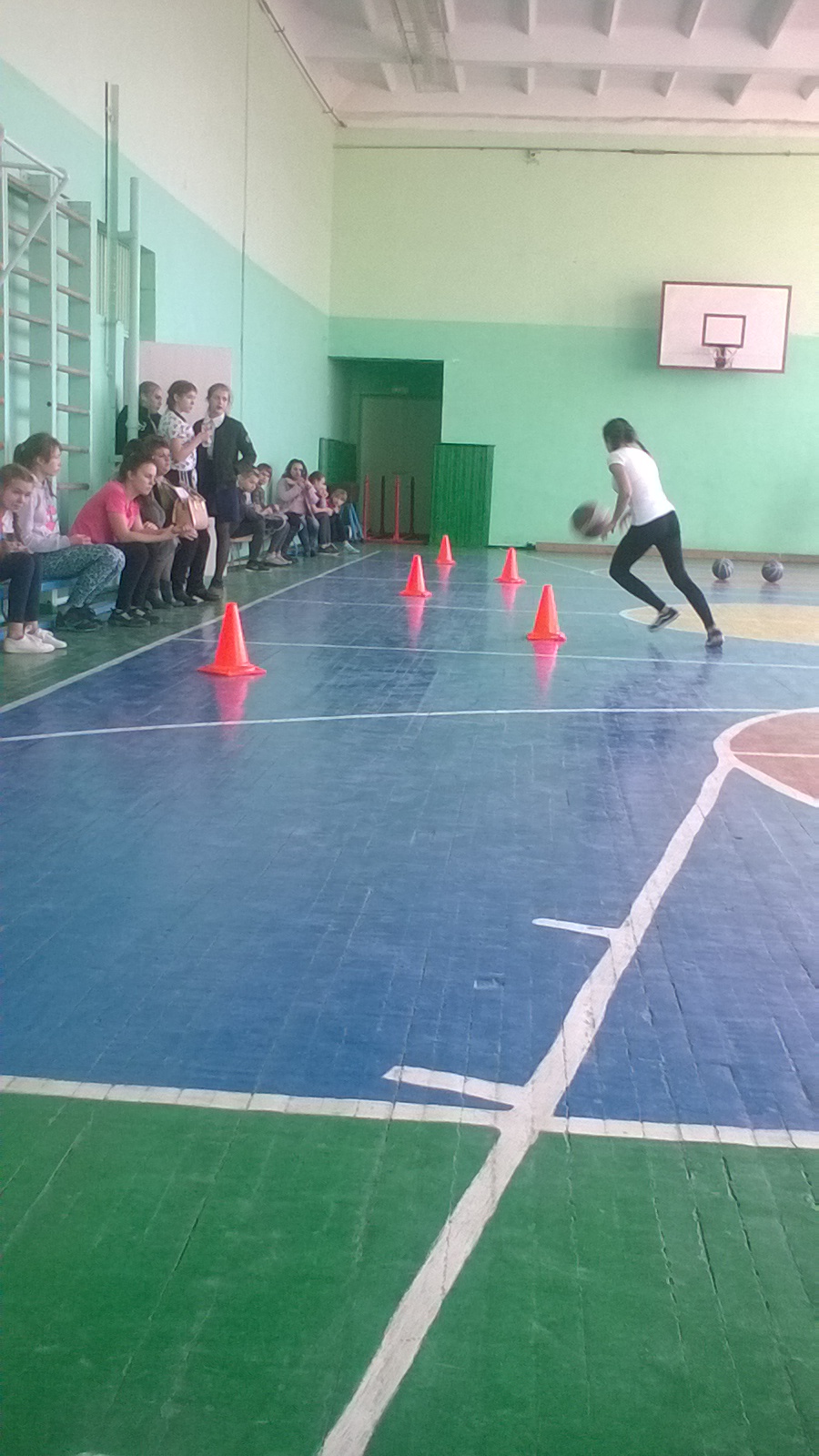 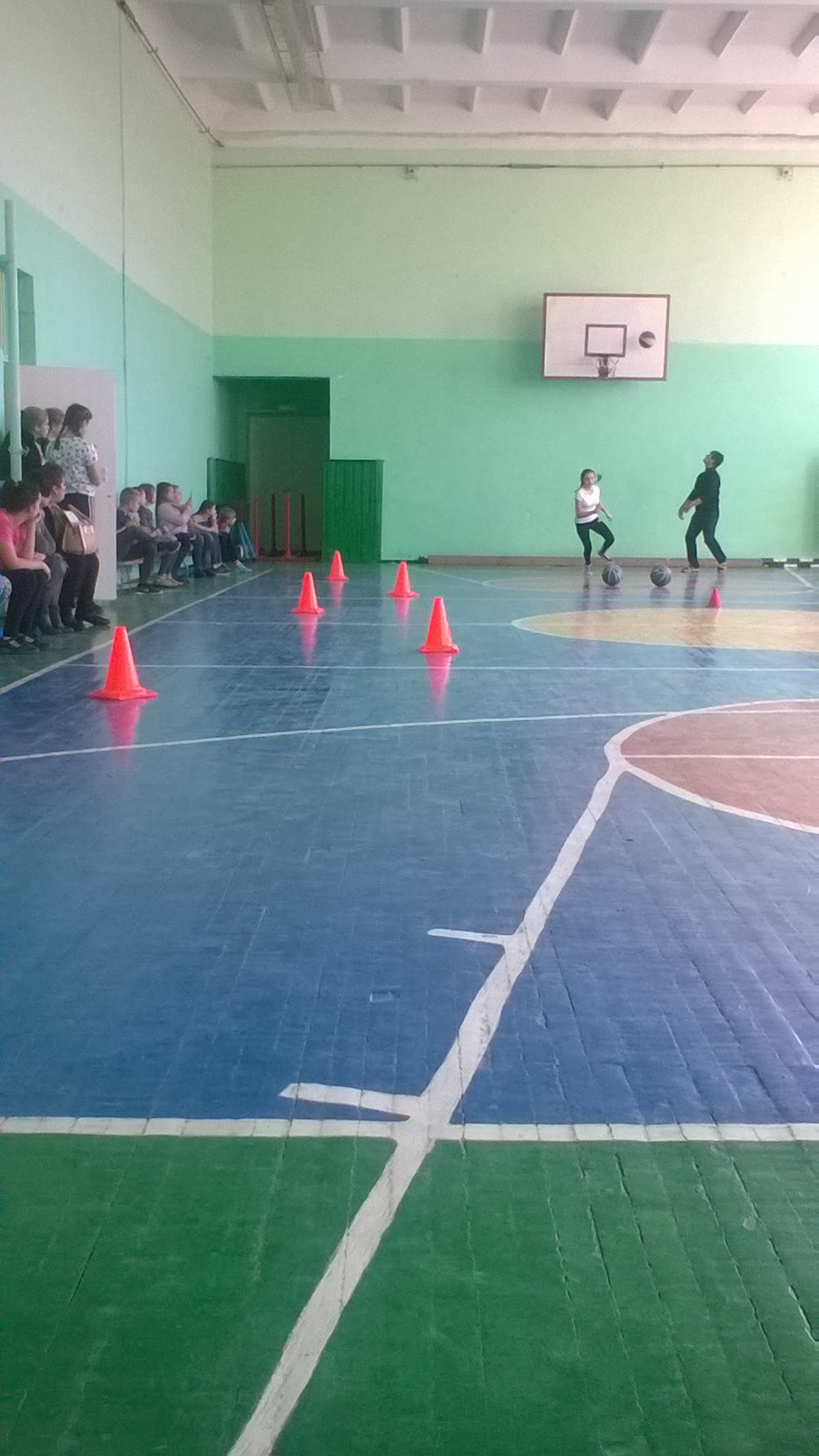 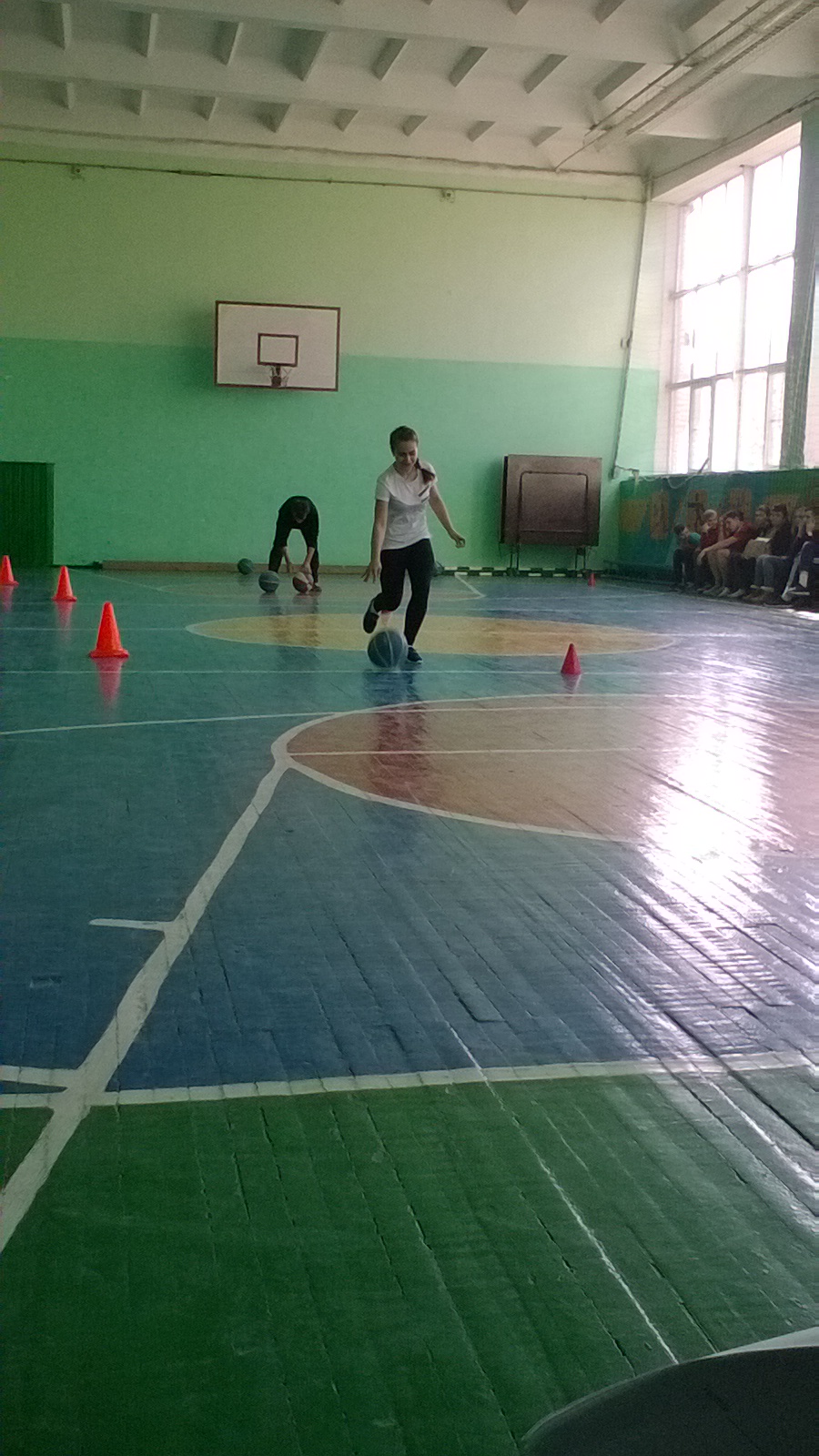 Нам смелым, и сильным, и ловкимСо спортом всегда по путиРебят не страшат тренировки -Пусть сердце стучится в груди.Нам смелым, и сильным, и ловкимБыть надо всегда впереди.
Здоровье – не всё,
но всё без здоровья – ничто.
                                  Сократ
Здоровье, как и талант, человек получает от «природы» – кто-то больше, кто-то меньше. Считается естественным, что здоровый человек в первую очередь сам приложит все силы для поддержания своего здоровья. Недаром говорится, что человек – кузнец своего счастья, а ведь великое счастье быть просто здоровым.
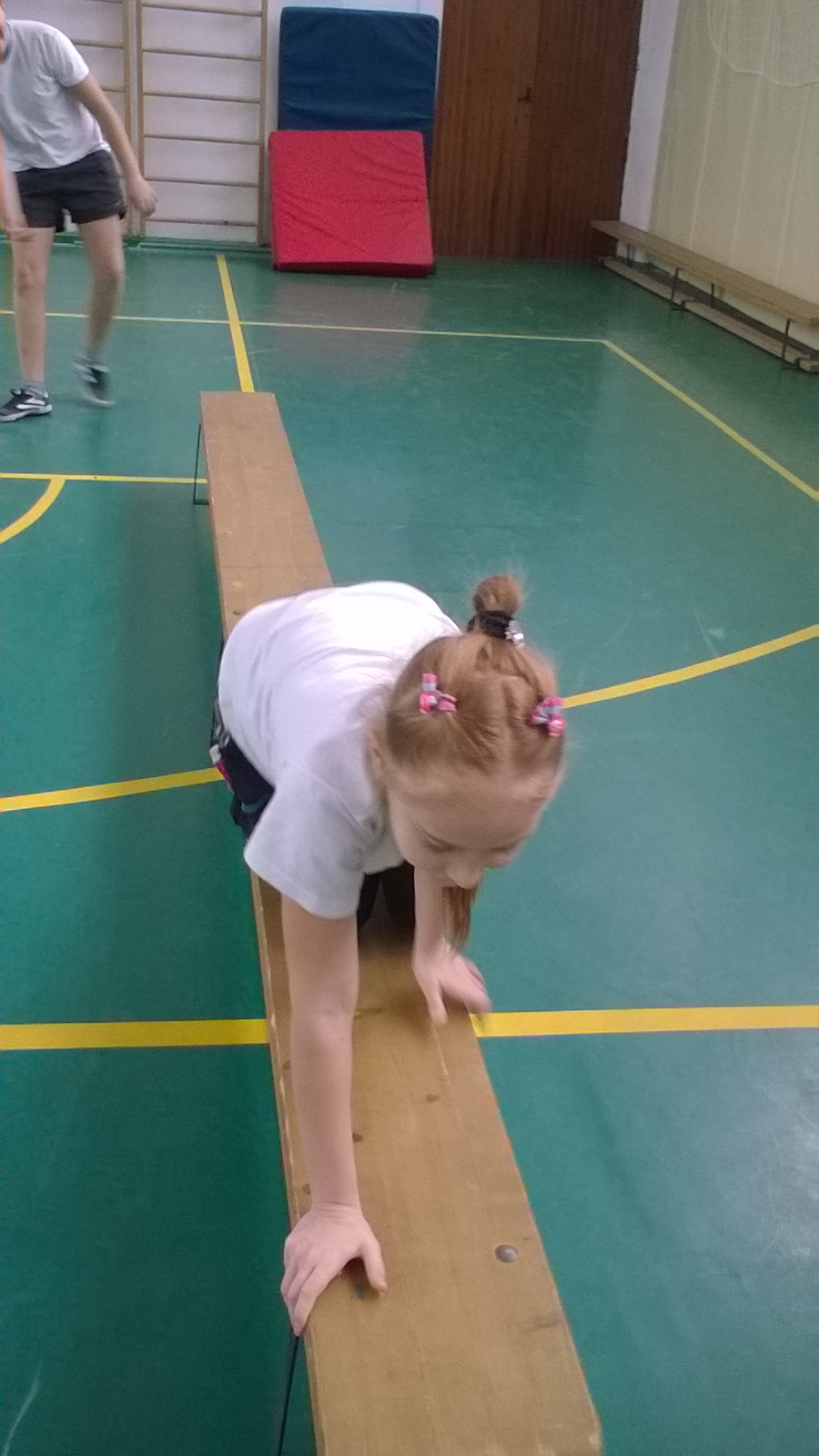 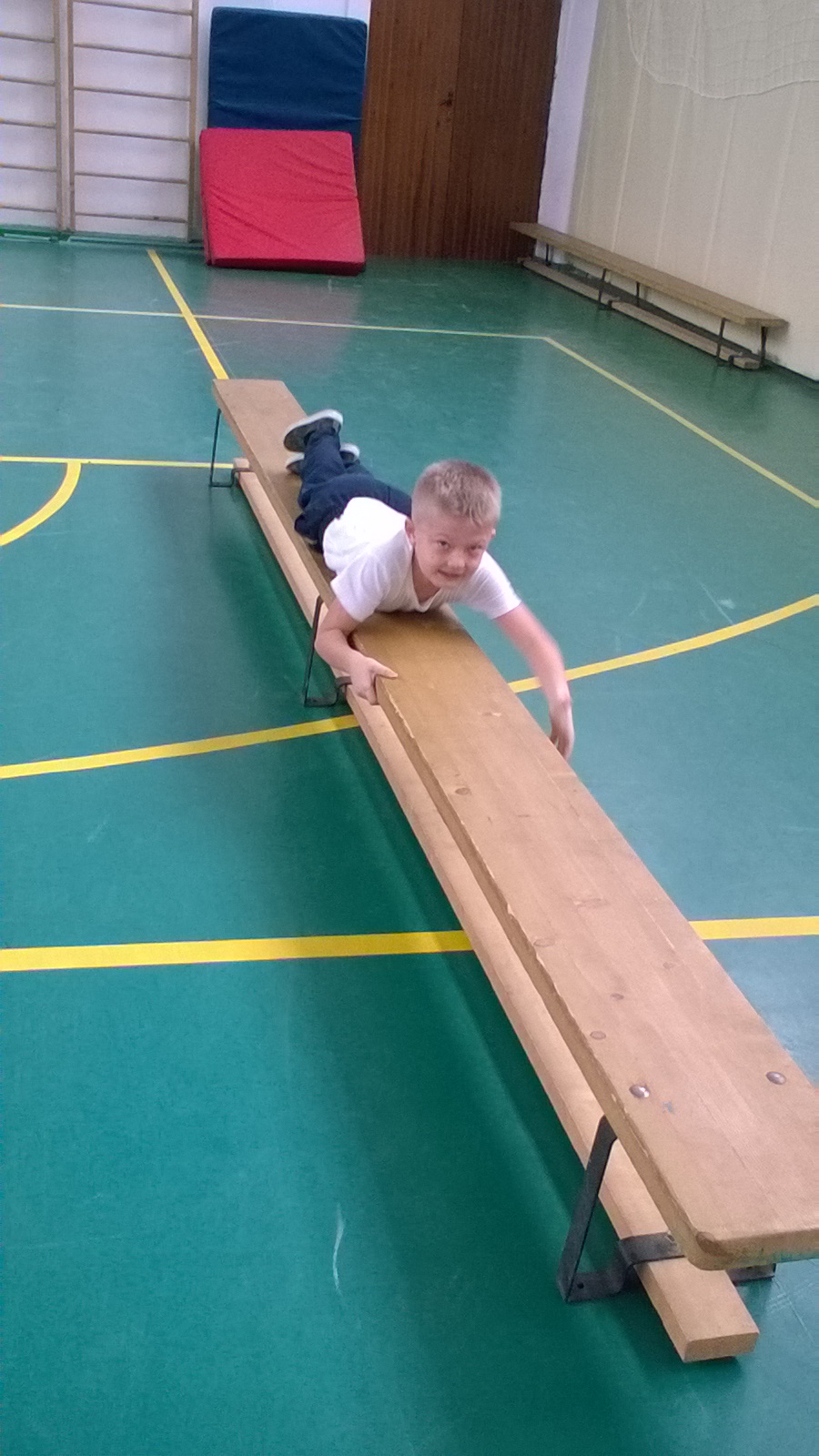 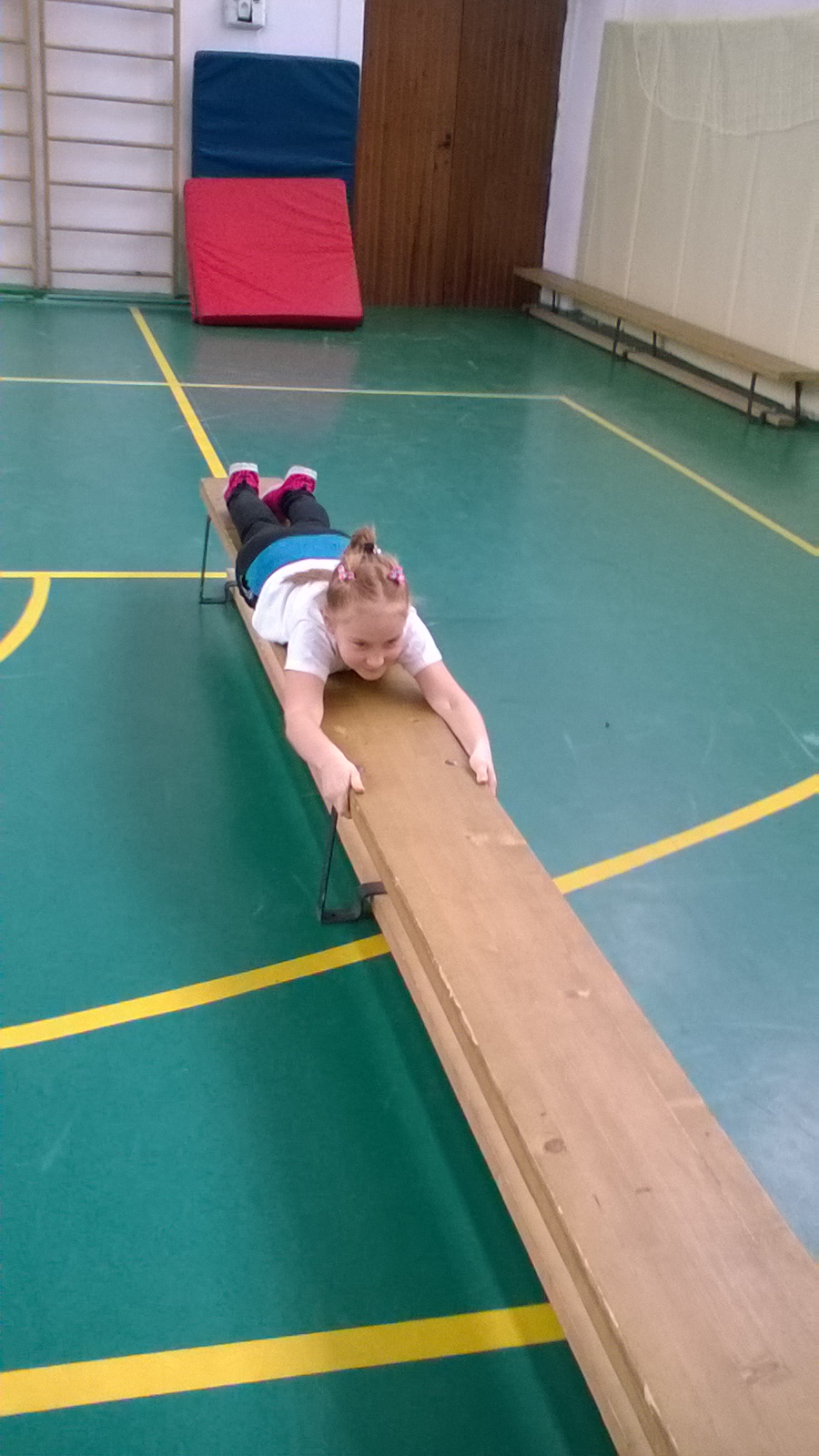 В упражнениях на бревне, Столько ловкости и блеска! Ты скользишь по всей длине,
Как по нитке занавеска.
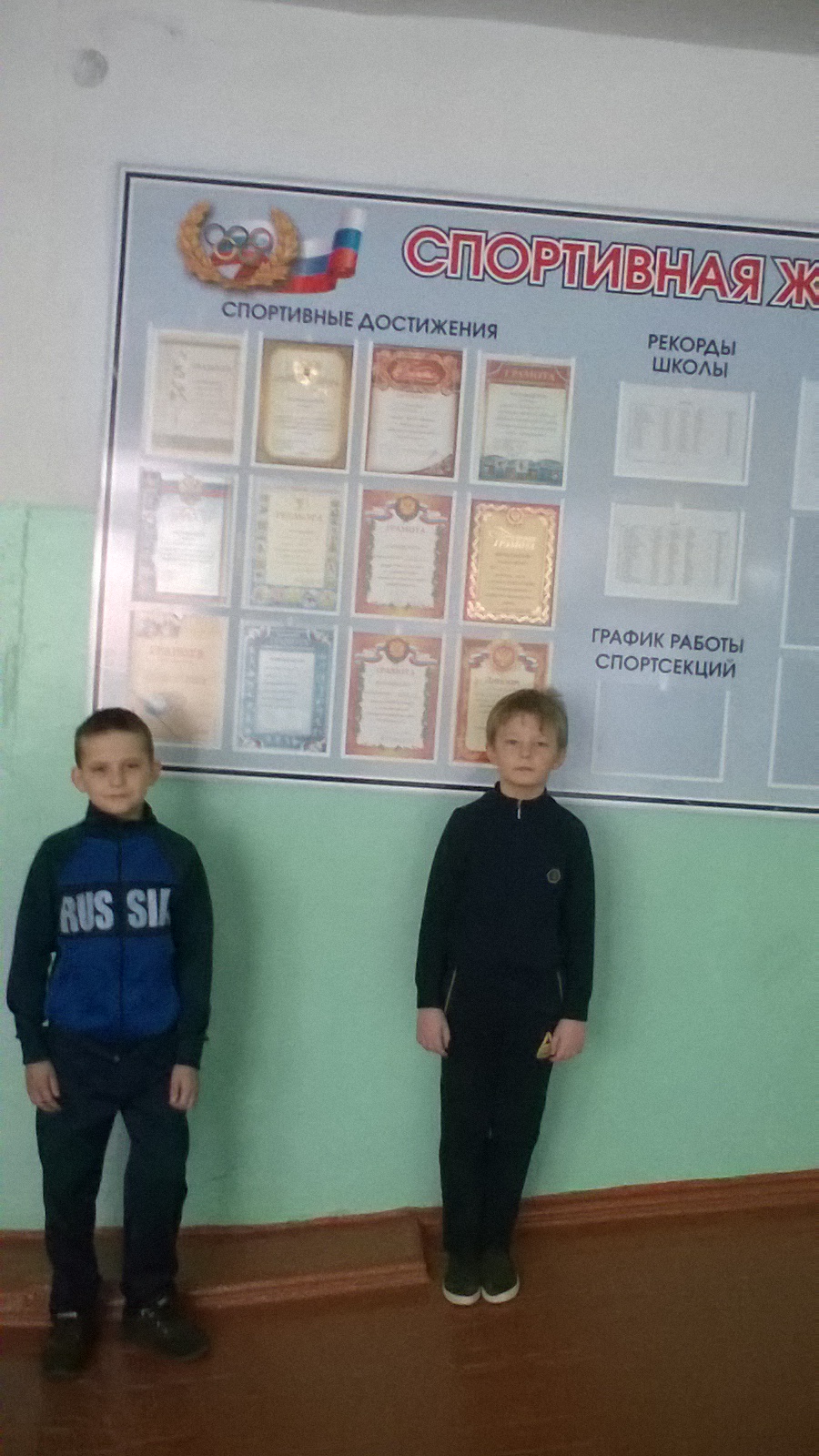 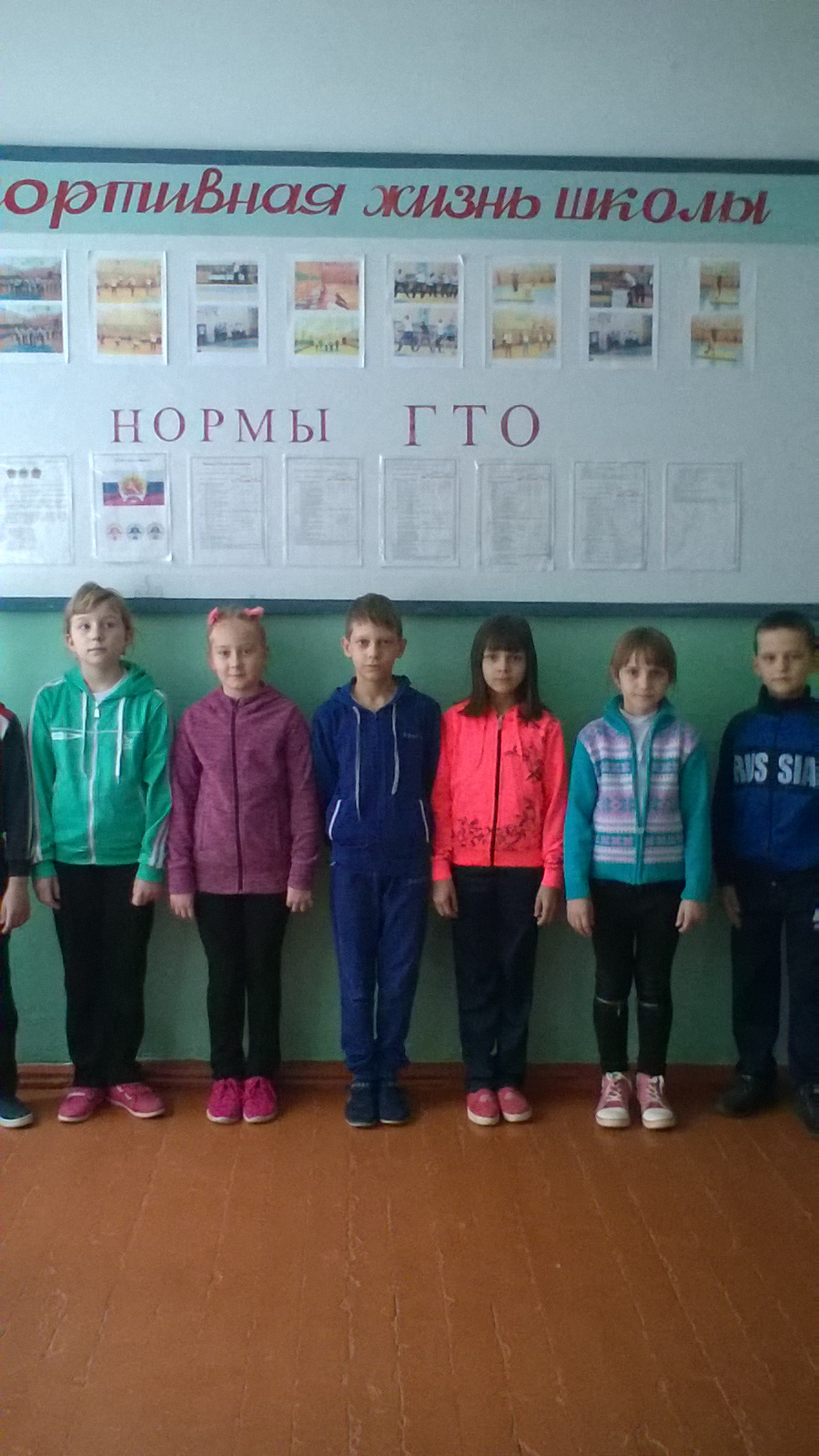 Спорт для жизни очень важен:Он здоровье всем дает.На уроке физкультурыУзнаем мы про него.Мы играем в баскетбол,И футбол, и волейбол.Мы зарядку делаем,Приседаем, бегаем.Очень важен спорт для всех.Он – здоровье и успех.Зарядку делаем с утра –Здоровы будем мы всегда.
Актуальное высказывание при формировании здоровьесберегающего пространства
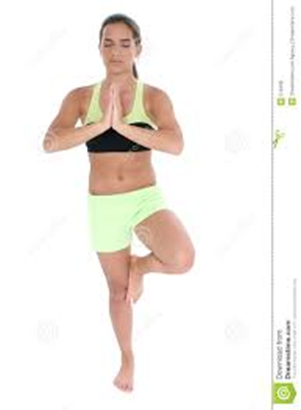 «ЗДОРОВЬЕ – состояние 
полного душевного, 
физического и социального благополучия, а не 
только отсутствие болезней
и физических факторов»
Заключение  Я – учитель здоровья. Моя цель - научить детей быть здоровыми и достойными гражданами России.
Здоровые дети – здоровая Россия!
Здоровье усилит, успехов прибавит.От скуки, безделья тебя он избавит.Поверь ты в себя и добейся высот.О чем ты мечтал, даст тебе только спорт
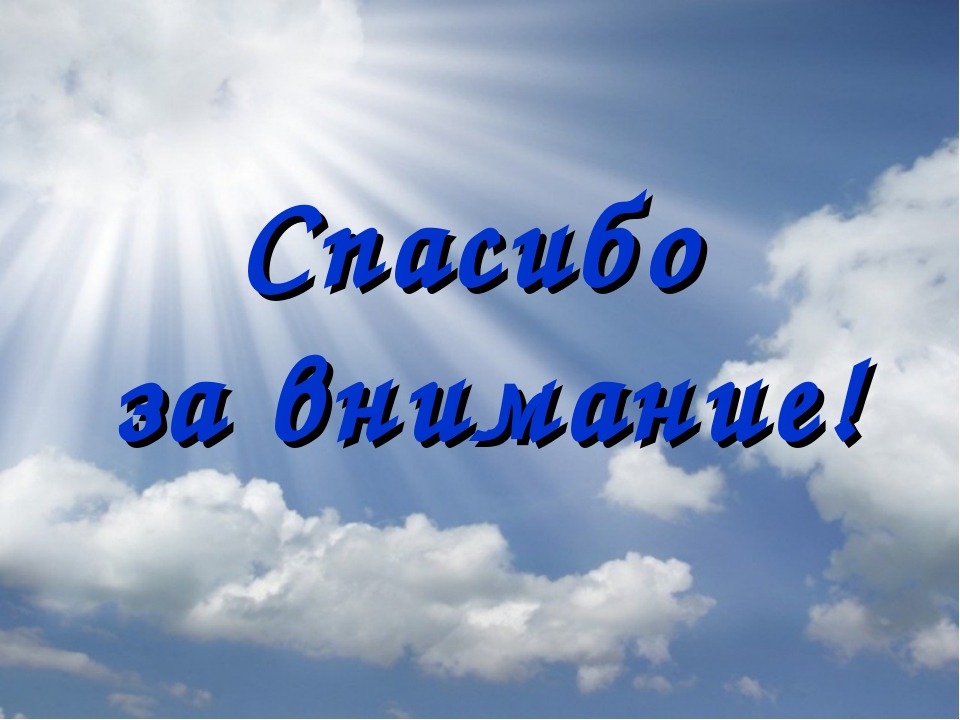